Special HR Forum – SPET Rollout
March 28, 2023
AGENDA
Welcome
SPET rollout updates
Implementation follow-up
Pilot versus non-pilot participants
SPET implementation support
Questions & answers
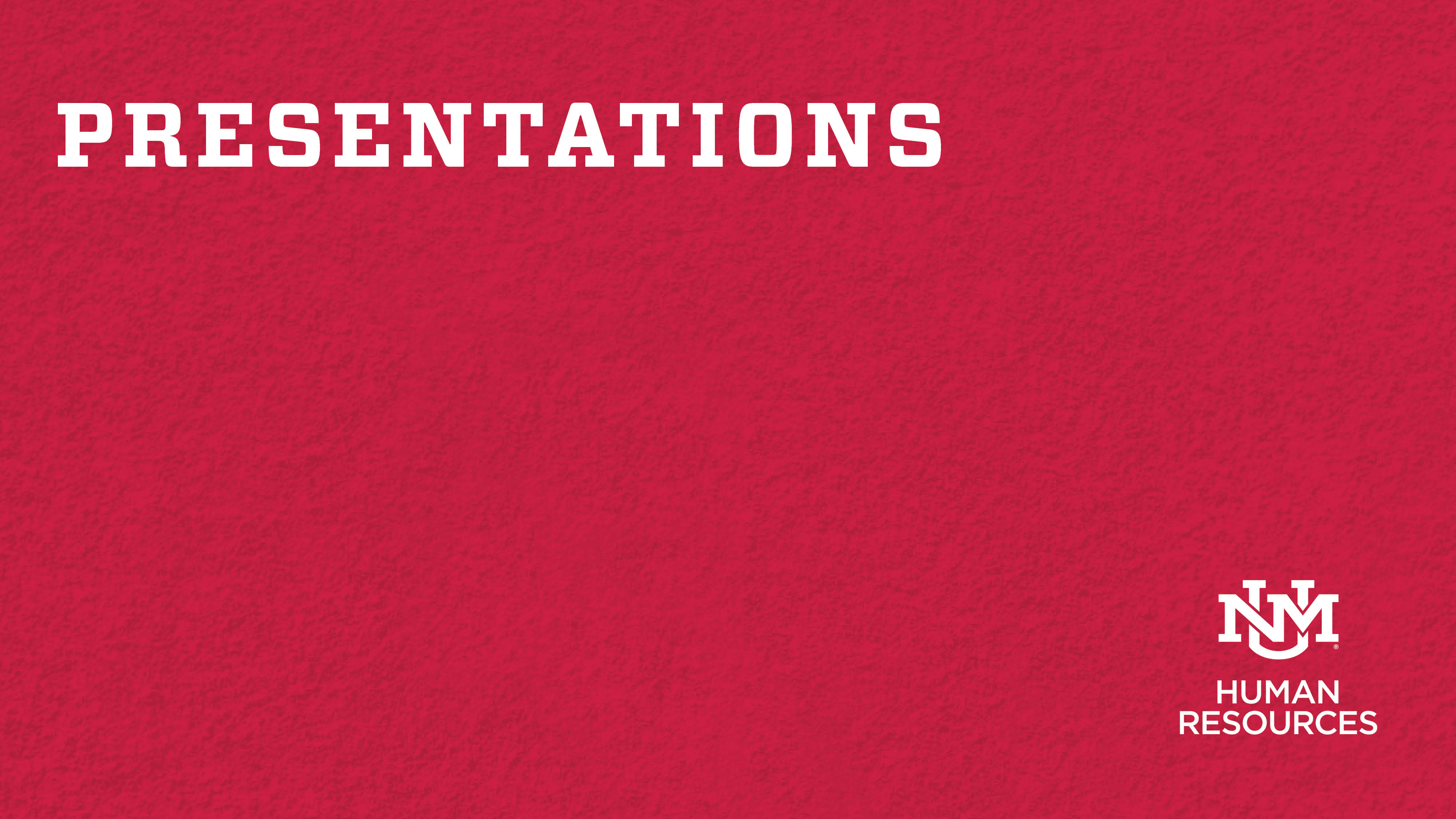 SPET Rollout updates
Katherine Sullivan, Sr Compensation Specialist
Implementation FOLLOW-UP
SPET is available to use across UNM
No changes yet to UAP 3500
Equity grids will be phased out
Non-pilot participants use the SPET for:
New hires
Rehires
Competitive promotions
Pilot participants continue to use the SPET as normal
Pilot v non-pilot
Pilot participants can continue to use the SPET for all the above-listed transactions.
Non-pilot participants can use the SPET for their above-listed transactions.  All other transactions will continue to follow Comp guidelines.
implementation support
Salary Determination and Internal Equity for Staff Employees
https://hr.unm.edu/salary-determination-internal-equity-staff  
Staff Pay Practices – Preparing for Change
https://hr.unm.edu/staff-pay-practices 
Confluence
Search for “SPET”
Working sessions
Wednesday, March 29 at 1:30 pm
Friday, March 31 at 10:00 am
Monday, April 3 at 2:00 pm
Wednesday, April 5 at 1:30 pm
Friday, April 7 at 10:00 am
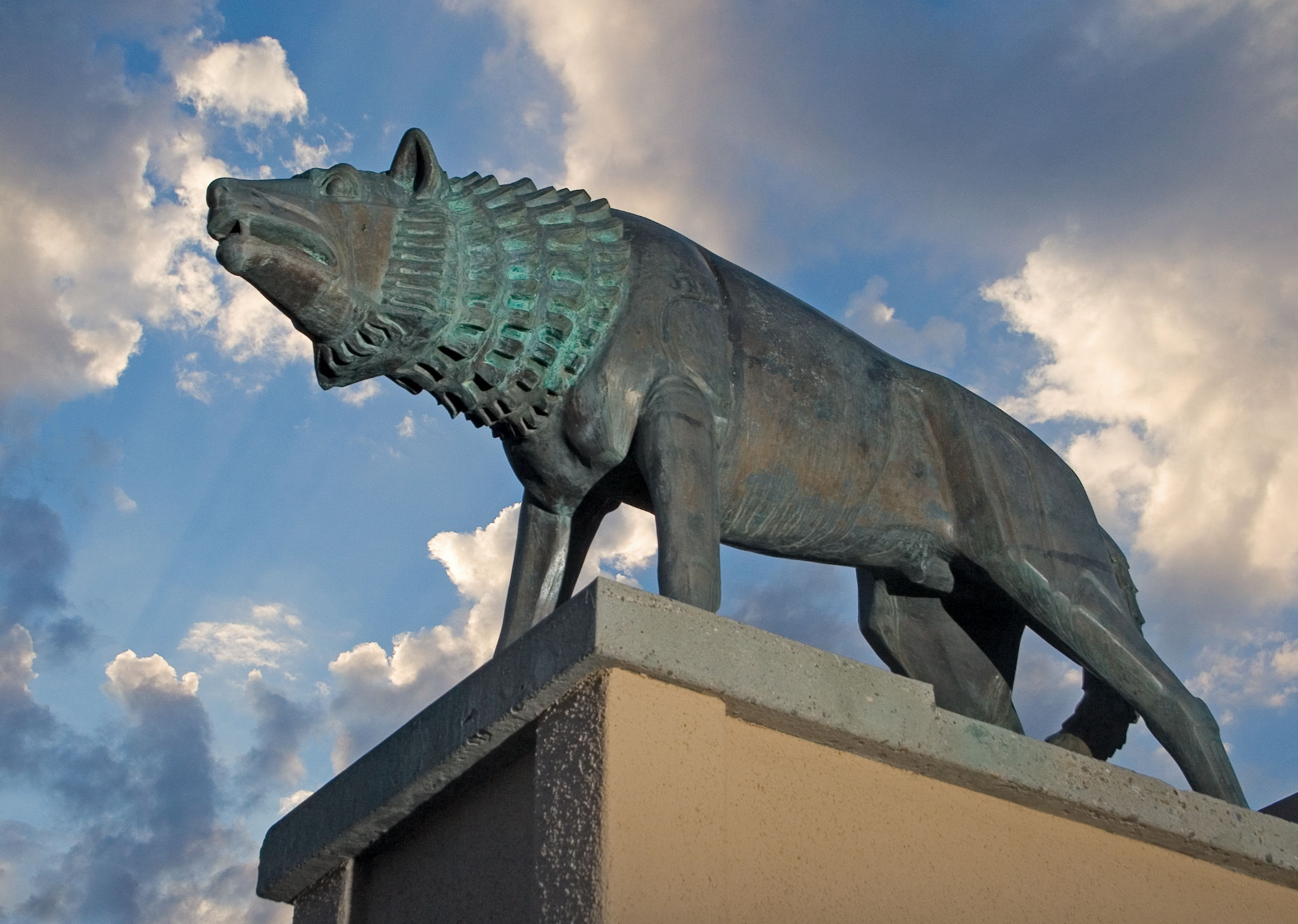 Questions, please!
comp@unm.edu
Next Forum: April 4, 10:30 a.m.